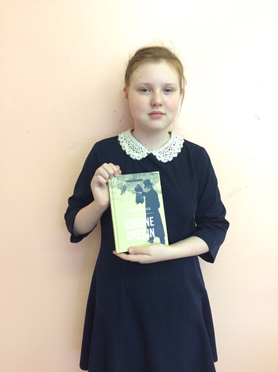 «Анализ лексического разнообразия в описании «Прекрасной Дамы» в русском и английском языках» (на примере перевода поэмы А.С. Пушкина «Евгений Онегин» )
Автор: Каминская Юлия Артемовна,
Муниципальное бюджетное общеобразовательное учреждение «Средняя школа №34», 6 «б» класс
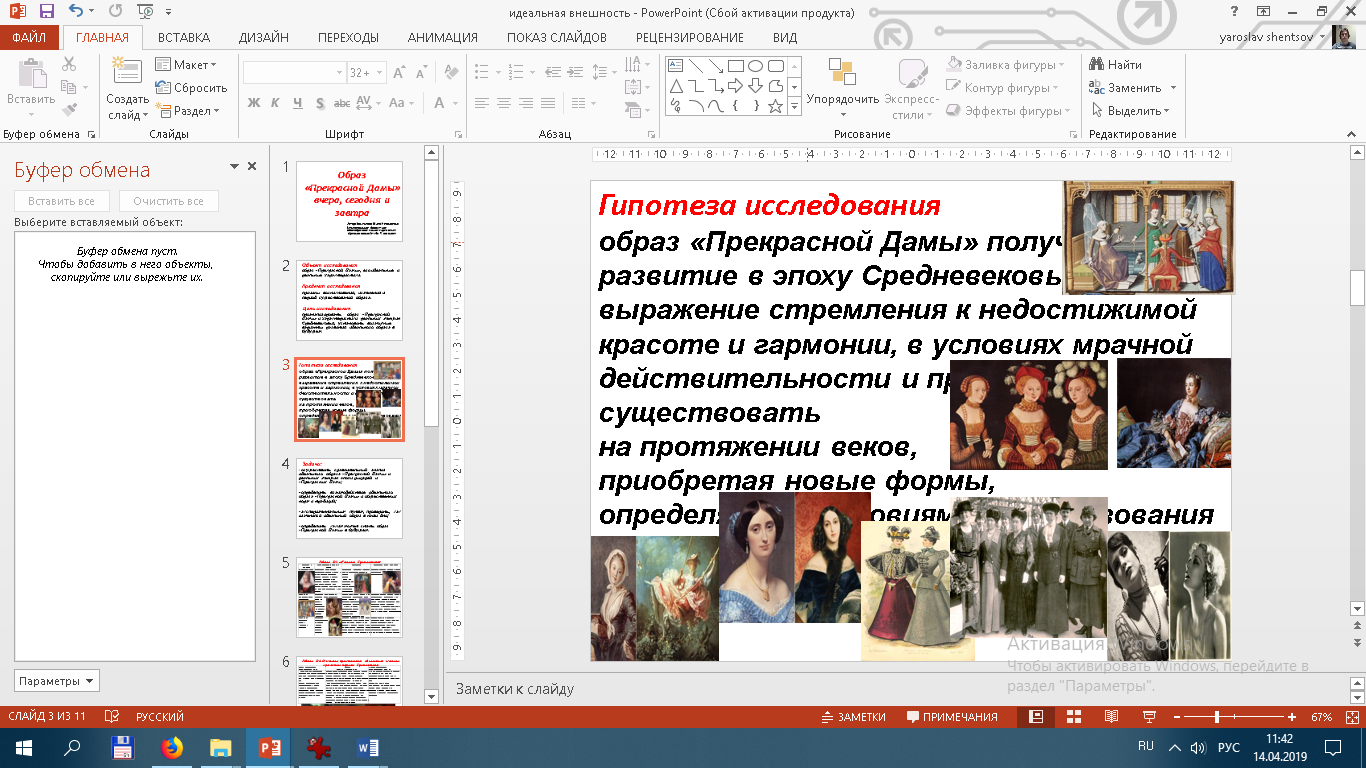 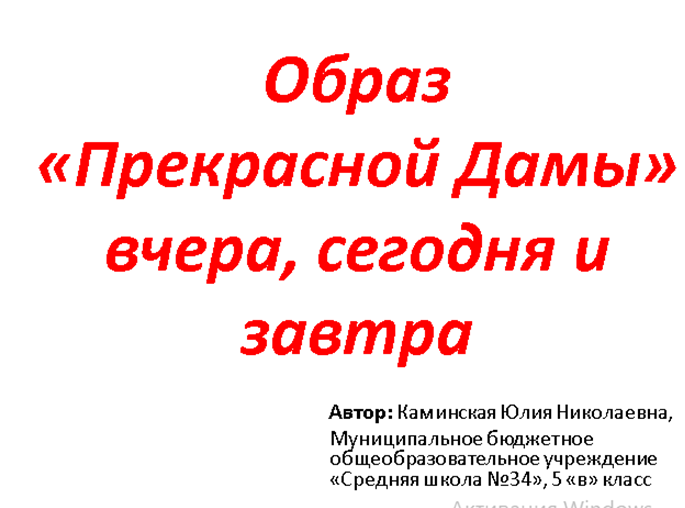 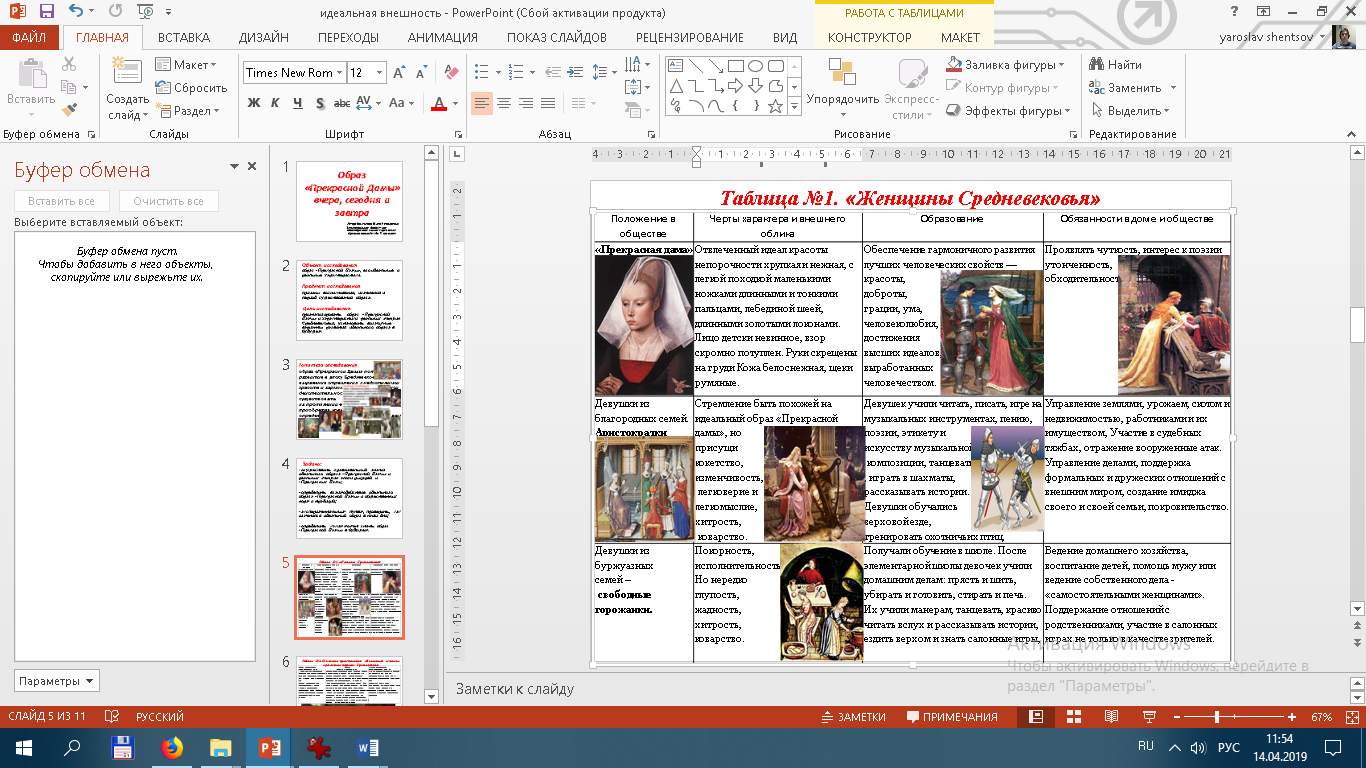 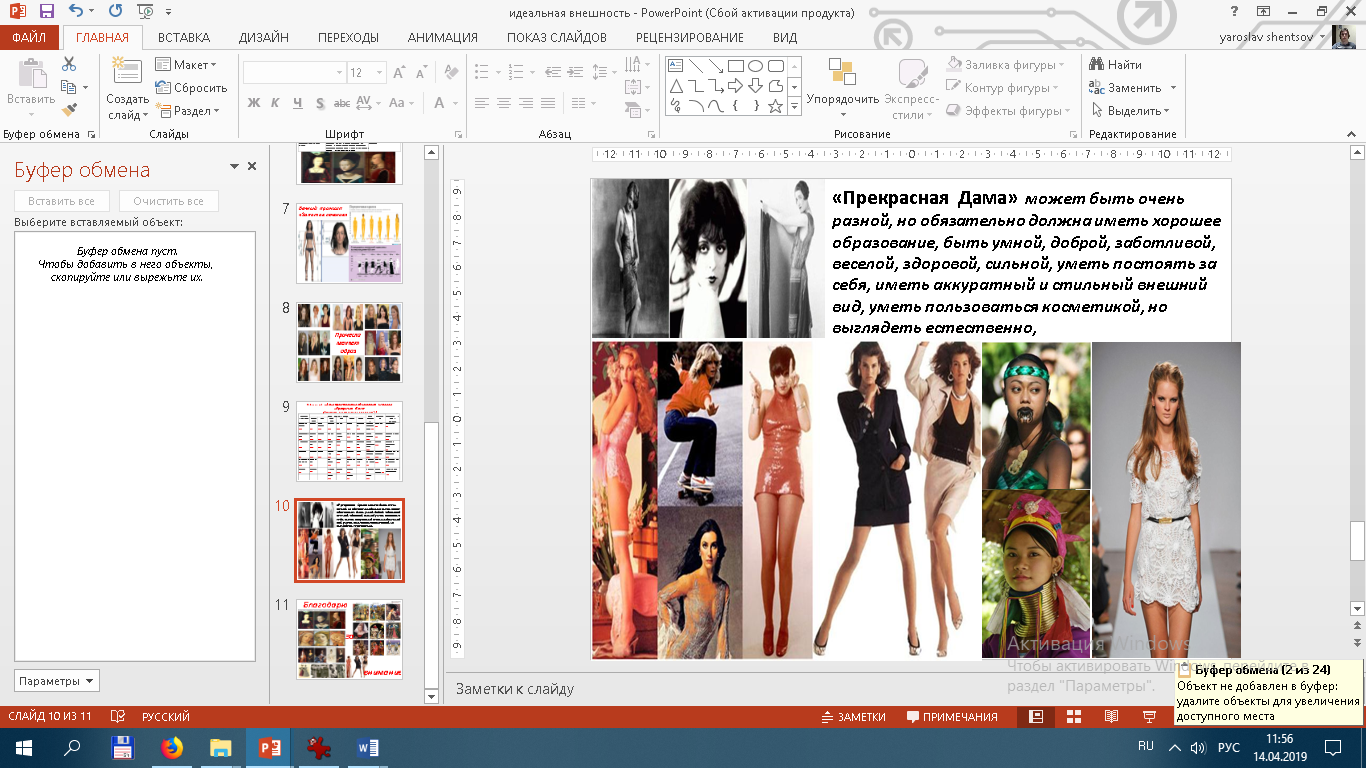 Актуальность исследования
Русская литература считается одним их величайших культурных достижений человечества, но не изучается в школах англоязычных стран. 
Возможно проблема, связанная с тем, что каждому языку присущи свои особенности, которые делают описание любого предмета и явления самобытным и уникальным.
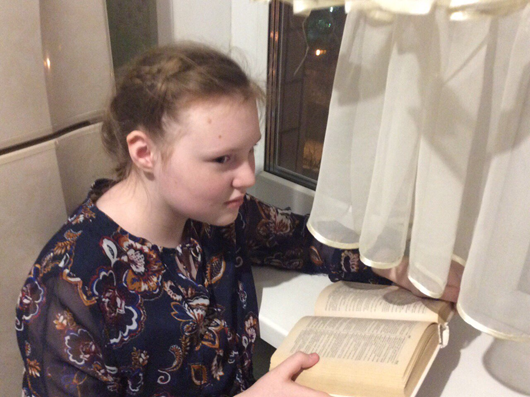 Неясно: 1) насколько точно могут переводы передать авторский замысел, впечатления и эмоции? 2) от чего зависит качество переведенного произведения только от таланта переводчика или от словарного запаса взаимодействующих языков?
Образ «Прекрасной дамы» - Татьяны Лариной (в поэме А.С. Пушкина «Евгений Онегин»)
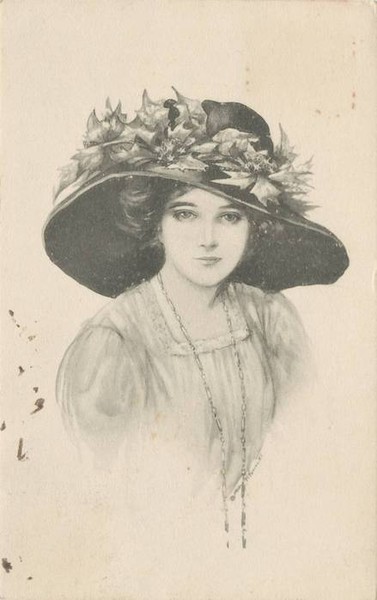 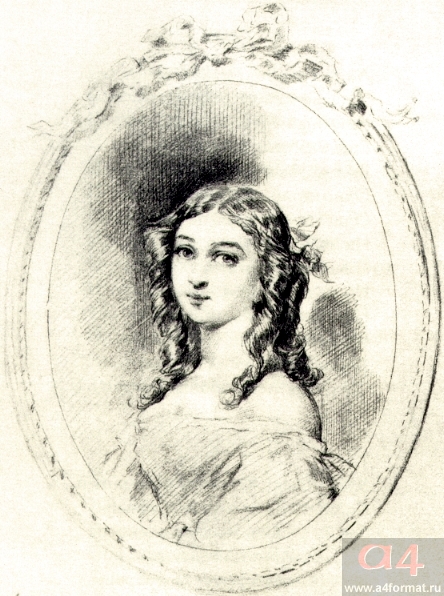 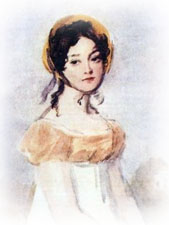 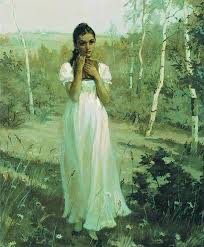 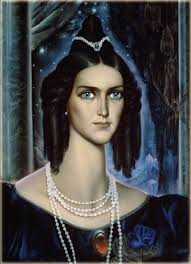 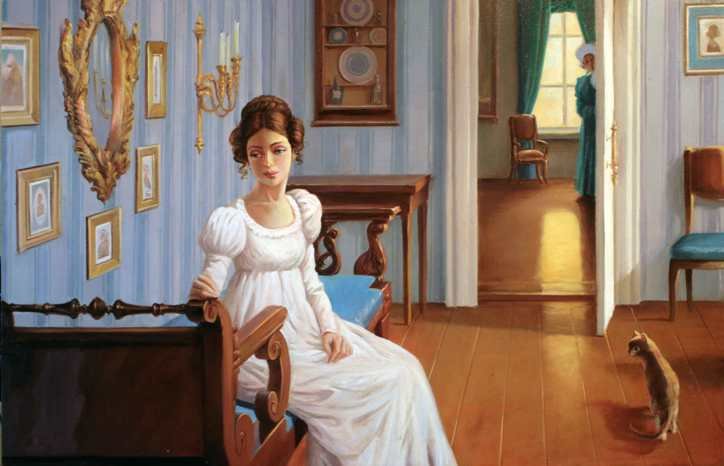 Объект, предмет, цель и гипотеза
Объект  исследования – влияние лексического состава языка на перевод литературных произведений. 
Предмет исследования – лексическое разнообразие в описании «Прекрасной Дамы» в поэме.
Цель исследования: проанализировать лексическое разнообразие в описании «Прекрасной Дамы» в русском и английском вариантах поэмы А.С. Пушкина «Евгений Онегин».
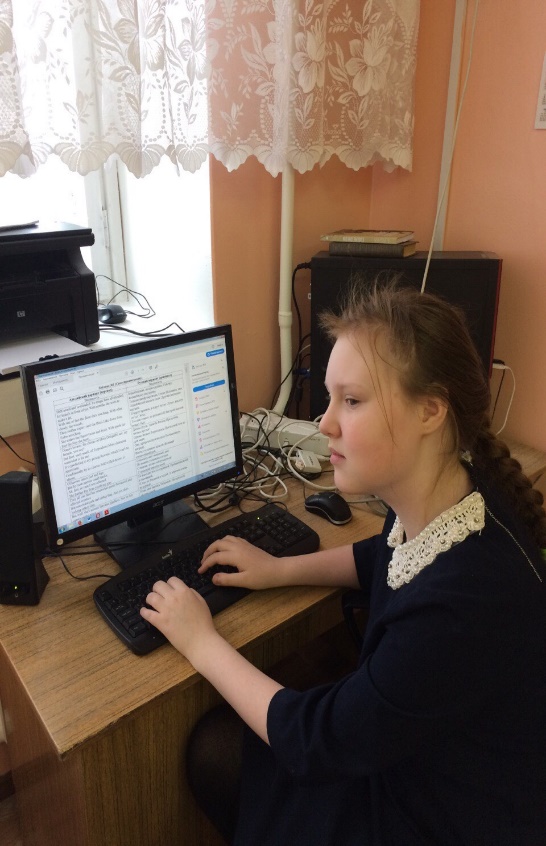 Гипотеза исследования основана на предположении о том, что одной из причин того, что русская литература не изучается в школах англоязычных стран, являются проблемы с переводом, вызванные различием объема и особенностями словарного запаса, взаимодействующих языков и невозможностью в полной мере передать авторский замысел, впечатления и эмоции поэта.
Задачи и методы исследования
Задачи:
осуществить сравнительный анализ лексического разнообразия в описании «Прекрасной Дамы» в поэме А.С. Пушкина «Евгений Онегин»;
определить количественное и качественное соответствие лексических единиц, используемых для описания  образа «Прекрасной Дамы» в исходном и переводном вариантах поэмы А.С. Пушкина «Евгений Онегин»;
экспериментальным путём, проверить, насколько равноправными в передаче образов и эмоций являются лексические единицы русского и английского языков;
определить, могут ли проблемы перевода 
поэтического произведения помешать передаче чувств
 и эмоций автора, осложнив их восприятие читателем.
Методы исследования:
теоретические (анализ,синтез,обобщение, вывод) 
эмпирические (наблюдение,анкетирование, 
статистическая обработка данных).
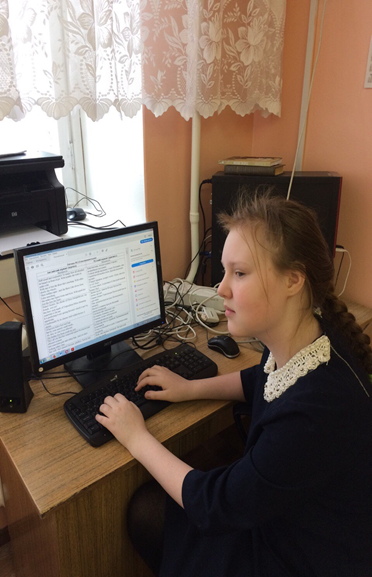 Таблица №1. Сравнение фрагментов
Таблица №2. Сравнение количества синонимов
Таблица №3. Анализ соответствия фраз
Опросник
1. Какие из приведенных слов больше соответствуют описанию женских образов, изображенных на рисунках?  
  Варианты  ответа:    1 группа   \   2 группа
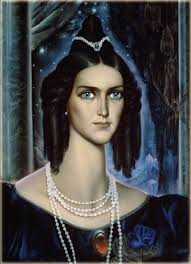 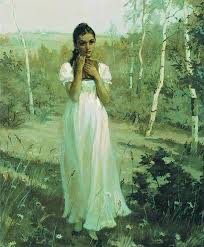 2. Какой из прозвучавших фрагментов показался вам более мелодичным и в каком соблюдена рифма?                  
     Варианты  ответа:    1  английский \   2 русский
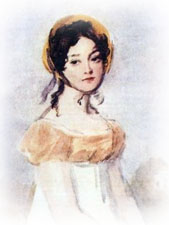 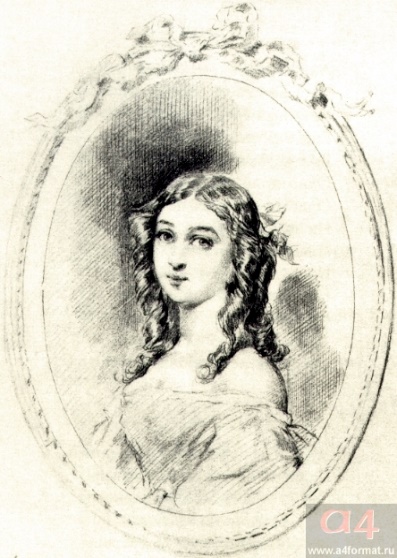 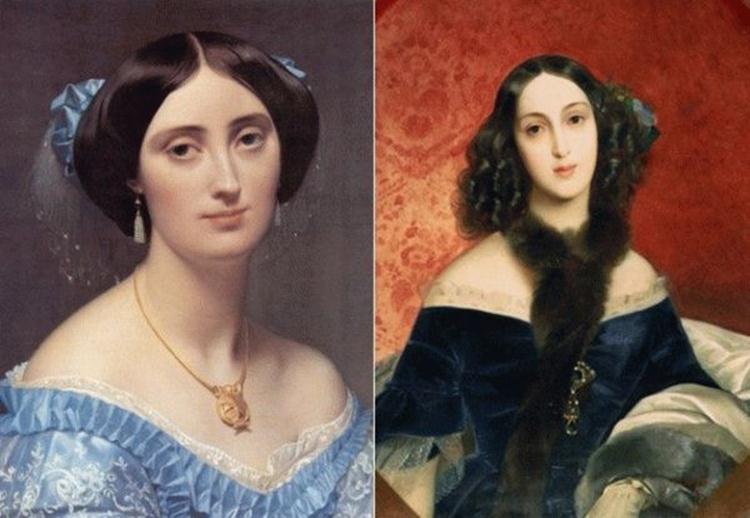 Результаты анкетирования
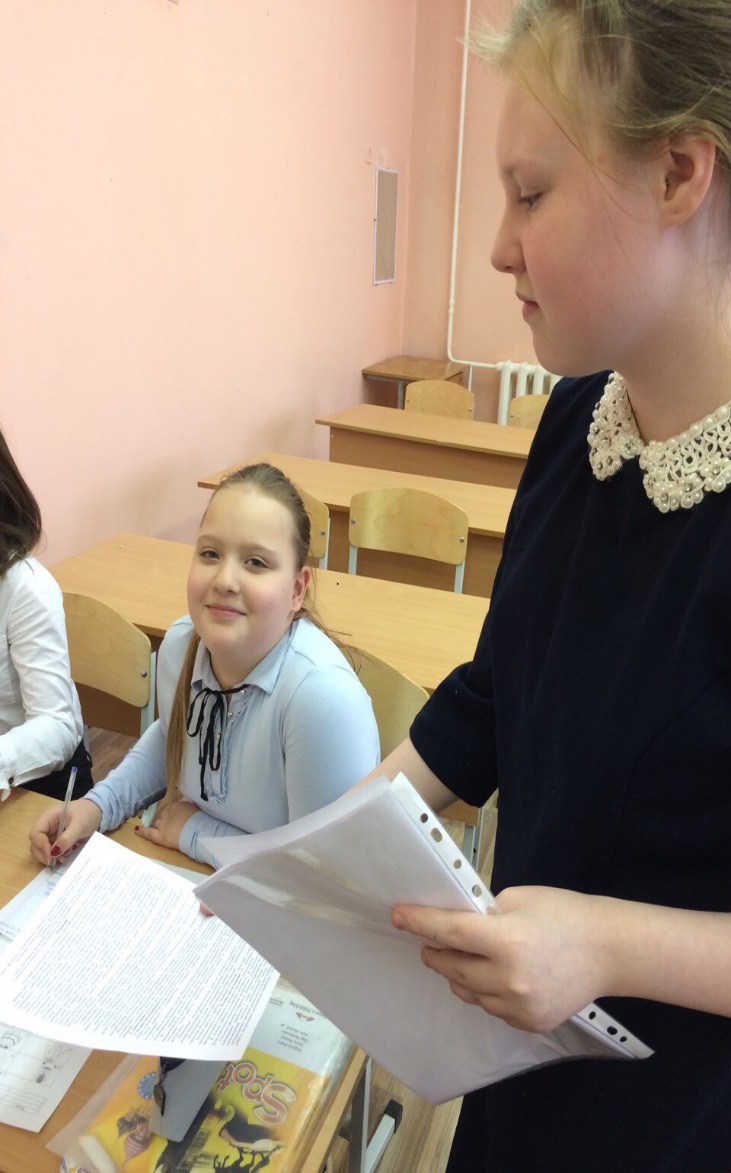 В ходе работы нам удалось:
ознакомиться с имеющимися исследованиями по проблемам перевода поэтических произведений;
подтвердить выдвинутую гипотезу и доказать, что одной из причин того, что русская литература не изучается в школах англоязычных стран, являются проблемы с переводом, вызванные различием объема и особенностями словарного запаса, взаимодействующих языков, и невозможностью в полной мере передать авторский замысел, впечатления и эмоции поэта;
выяснить, что русский язык более эмоционален, имеет больший лексический запас, слова имеют суффиксы, которые передают оттенки и отношение говорящего к предмету, чего трудно достичь средствами английского языка
установить, что для сохранения рифмы, 
    переводчику приходится искажать значение фраз, 
    привнося свое отношение и эмоциональное 
    восприятие переводимого текста.
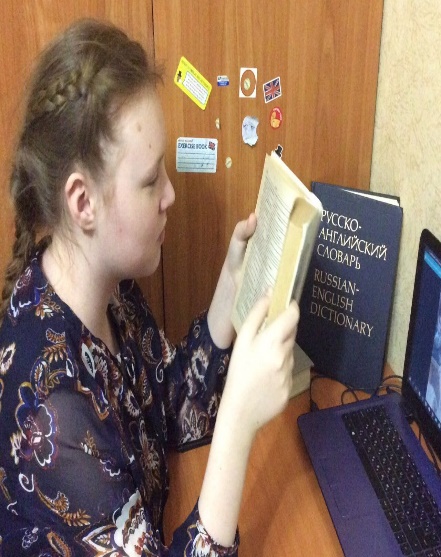 Новизна и теоретическая значимость исследования
осуществлен сравнительный анализ лексического разнообразия в описании «Прекрасной Дамы» в поэме А.С. Пушкина «Евгений Онегин»; 
определено количественное и качественное соответствие лексических единиц, используемых для описания образа «Прекрасной Дамы» в исходном и переводном вариантах поэмы А.С. Пушкина «Евгений Онегин»; 
экспериментальным путём, установлено насколько равноправными в передаче образов и эмоций 
    являются лексические единицы русского и 
    английского языков;
удалось подтвердить, что проблемы перевода 
    могут помешать передаче чувств и эмоций 
    автора, осложнив их восприятие читателем.
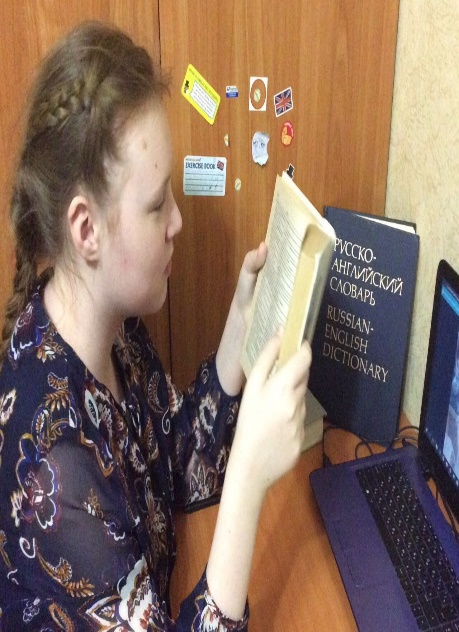 Практическая значимость исследования
расширили представление о языке его возможностях в передаче мыслей чувств и эмоций;
провели лексический анализ текстов на русском и английском языках; 
осуществили сравнение лексических единиц и составили таблицы; 
научились использовать двуязычные и толковые словари;
практиковались в использовании средства ИКТ; 
разработали опросник и провели анкетирование; 
создали таблицы и другие виды приложений; 
узнали значение лингвистических и философских, 
    терминов и освоили навыки по оставлению терминологического словаря; 
научились использовать различные источники информации и делать ссылки на них в тексте; 
отработали навыки по составлению списка литературы; 
расширили свой кругозор; 
научиться писать и правильно оформлять тексты научного характера;
презентовать результаты научного исследования.
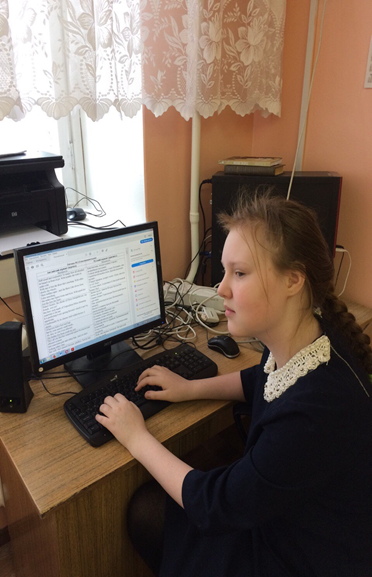 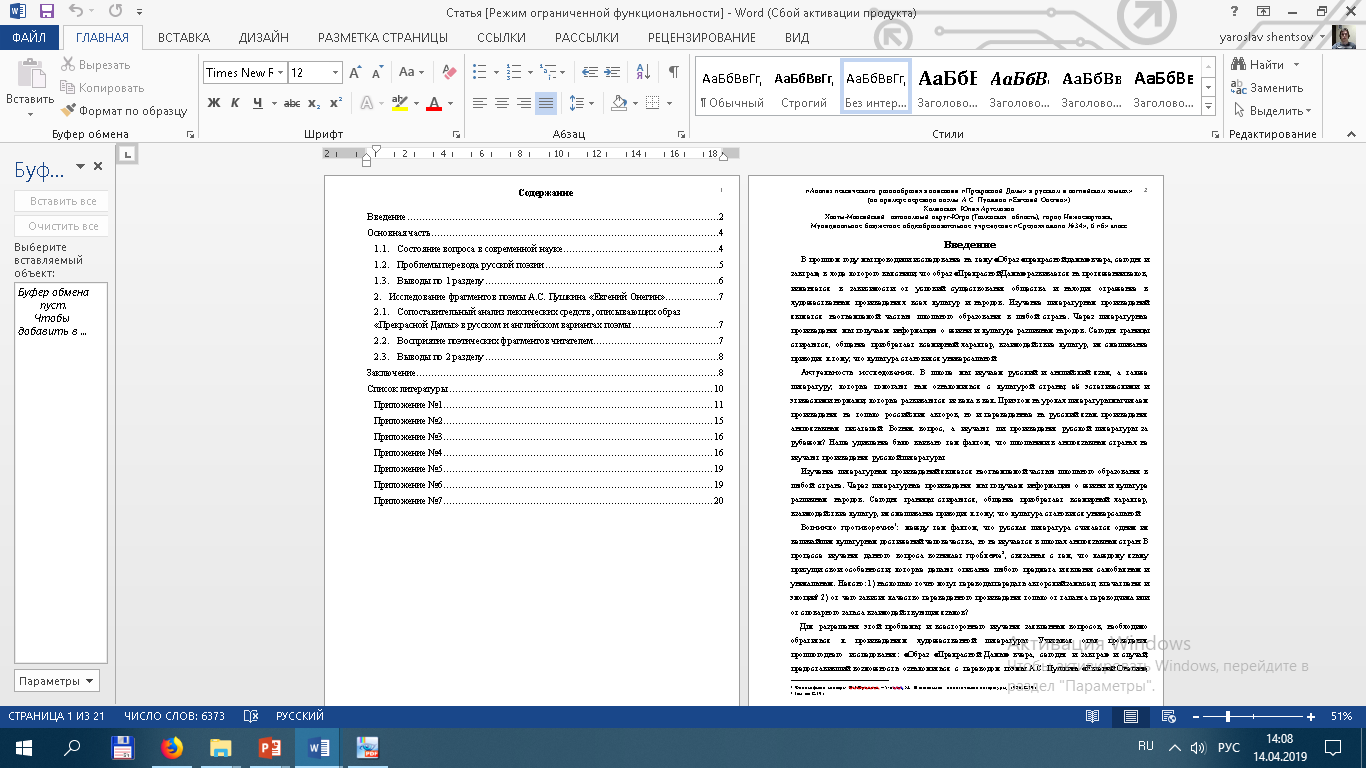 Структура работы
Введение;
Основная часть, состоящая из 2 разделов с выводами; 
Заключение; 
Список литературы;
 7 Приложений, которые включают: сопоставительные таблицы, отражающие анализ лексического разнообразия в описании «Прекрасной Дамы» в поэме А.С. Пушкина «Евгений Онегин»; опросник для проведения анкетирования, результаты в виде таблицы и диаграммы анкетирования, терминологический словарь.
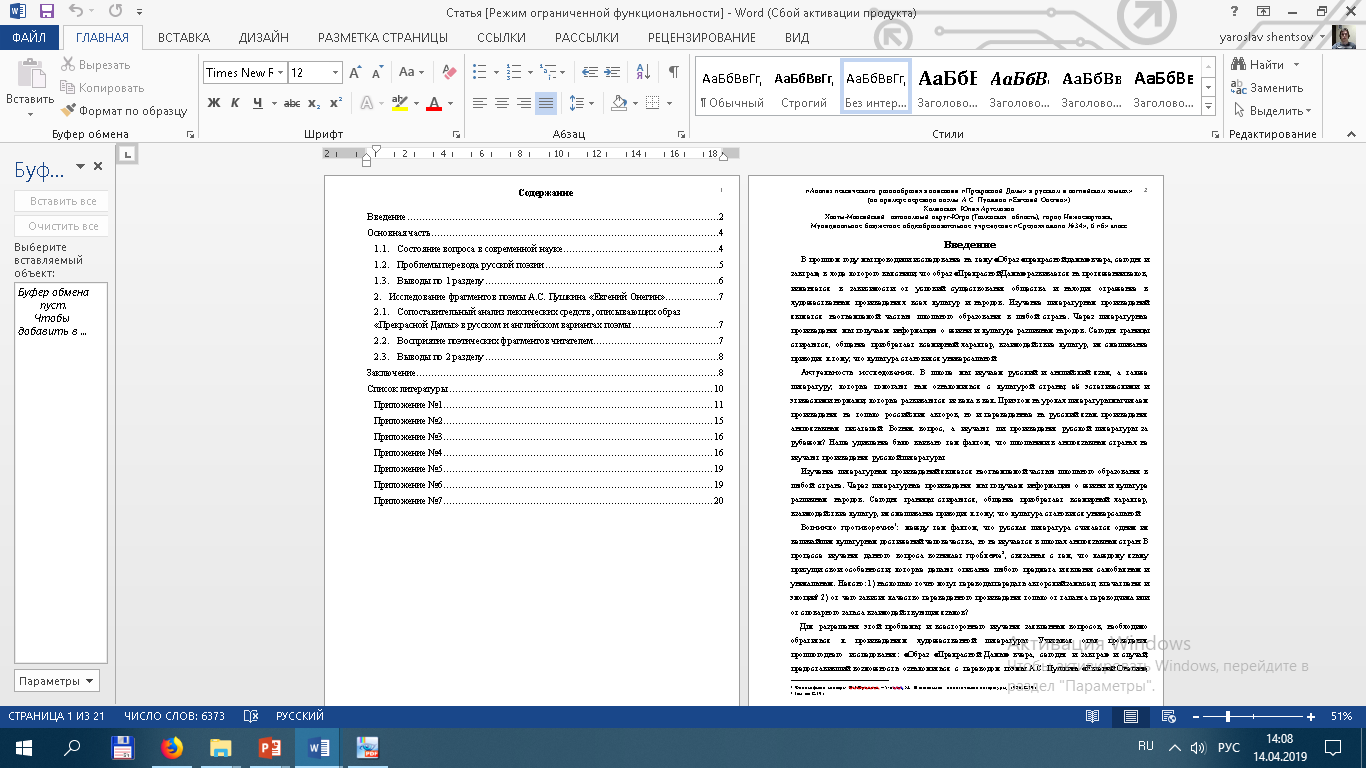 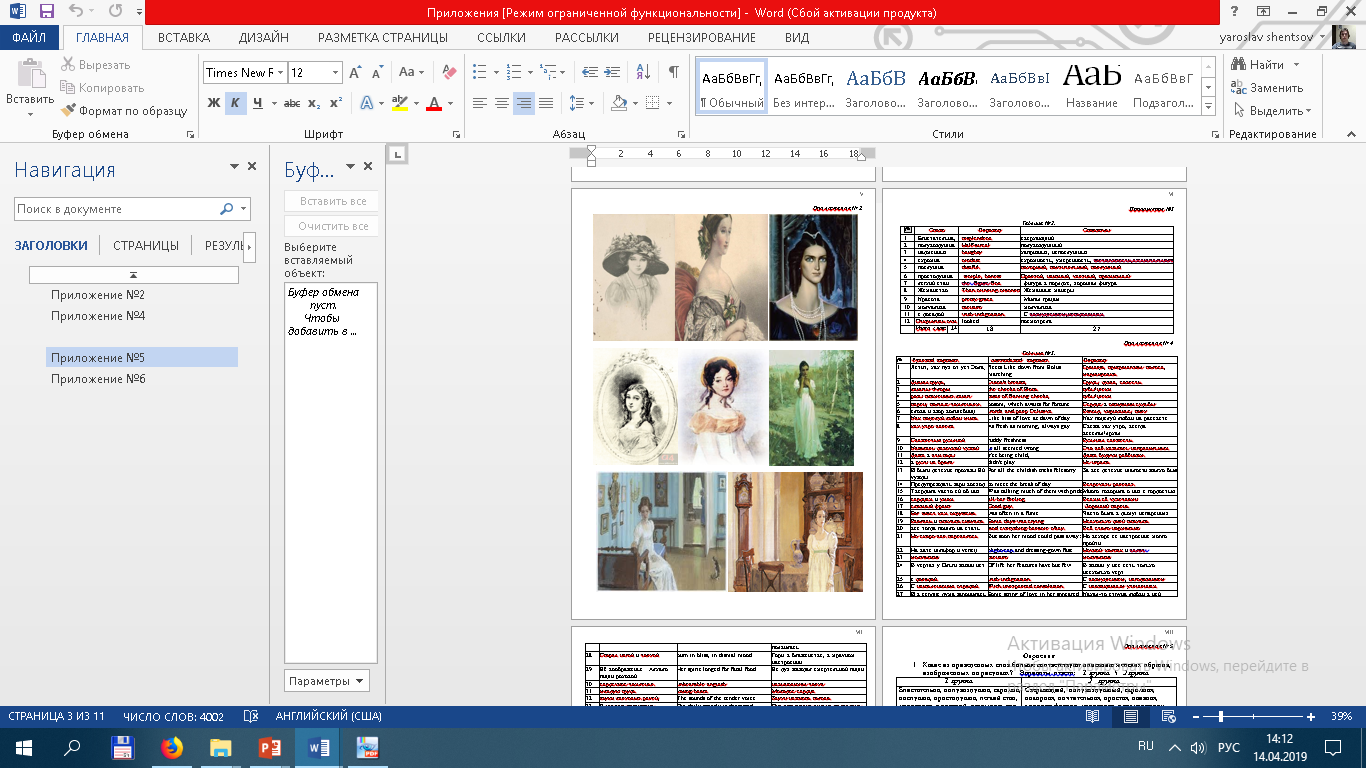 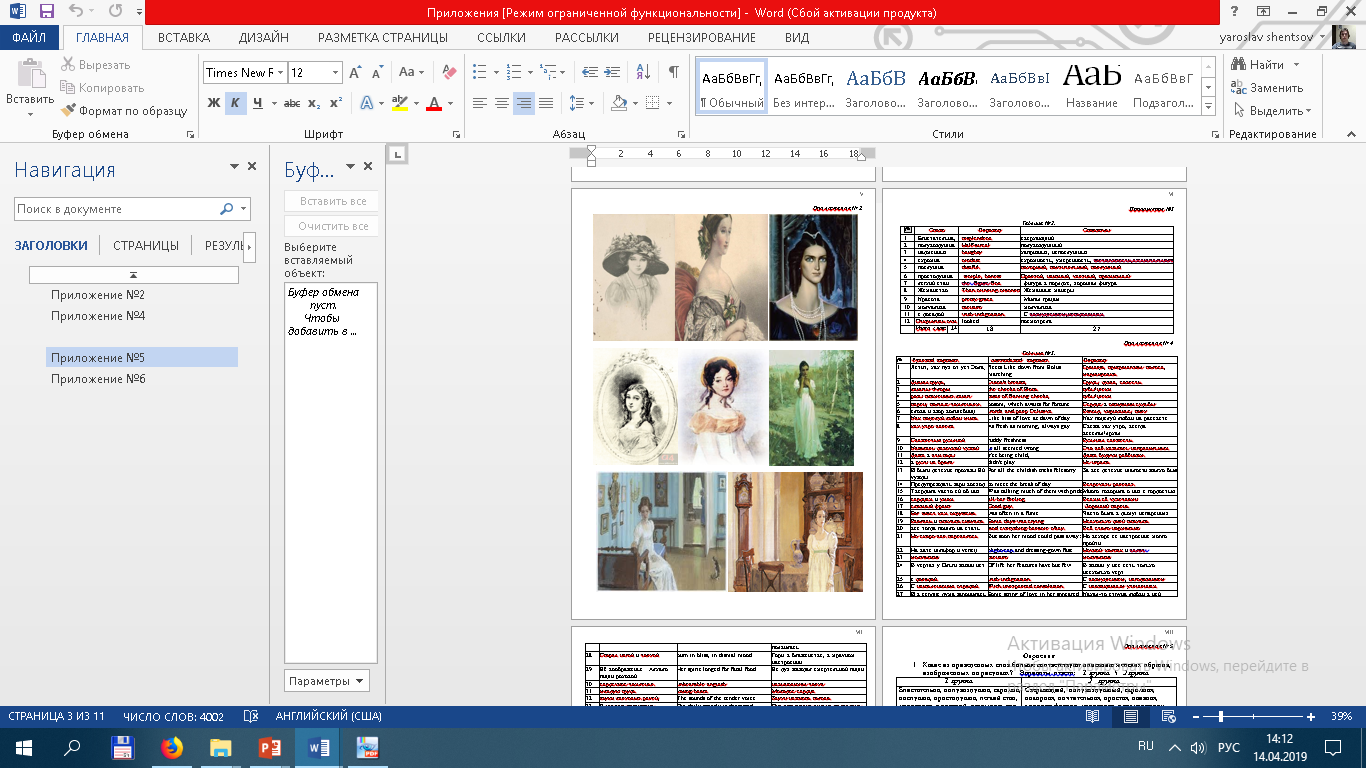 Опросник
1. Какие из приведенных слов больше соответствуют описанию женских образов, изображенных на рисунках?  
  Варианты  ответа:    1 группа   \   2 группа
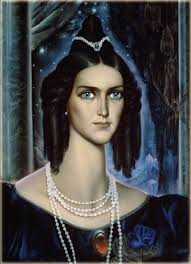 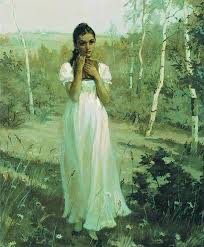 2. Какой из прозвучавших фрагментов показался вам более мелодичным и в каком соблюдена рифма?                  
     Варианты  ответа:    1  английский \   2 русский
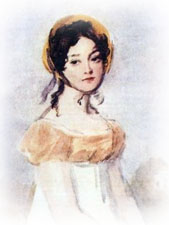 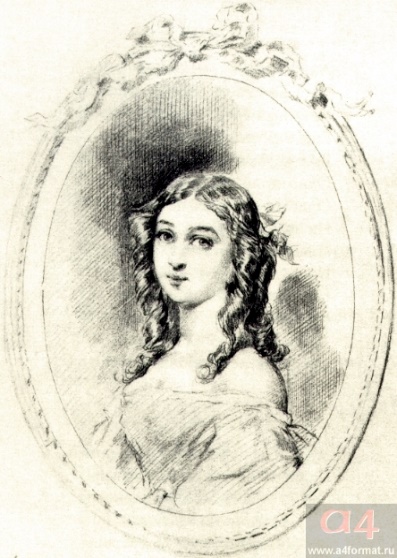 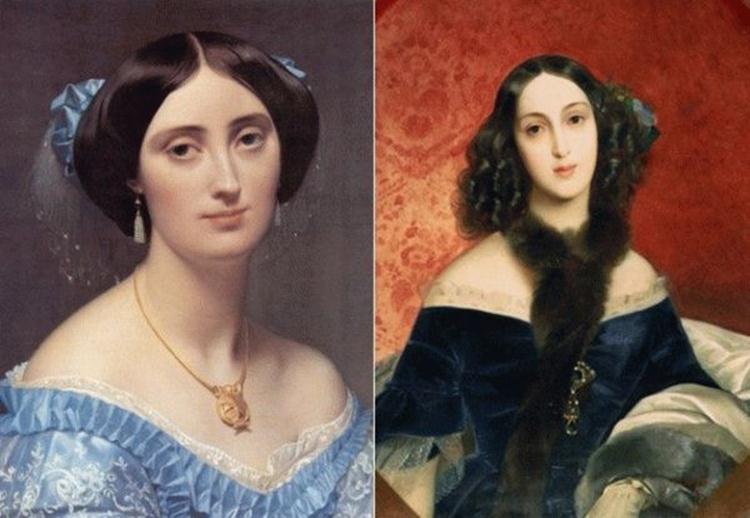 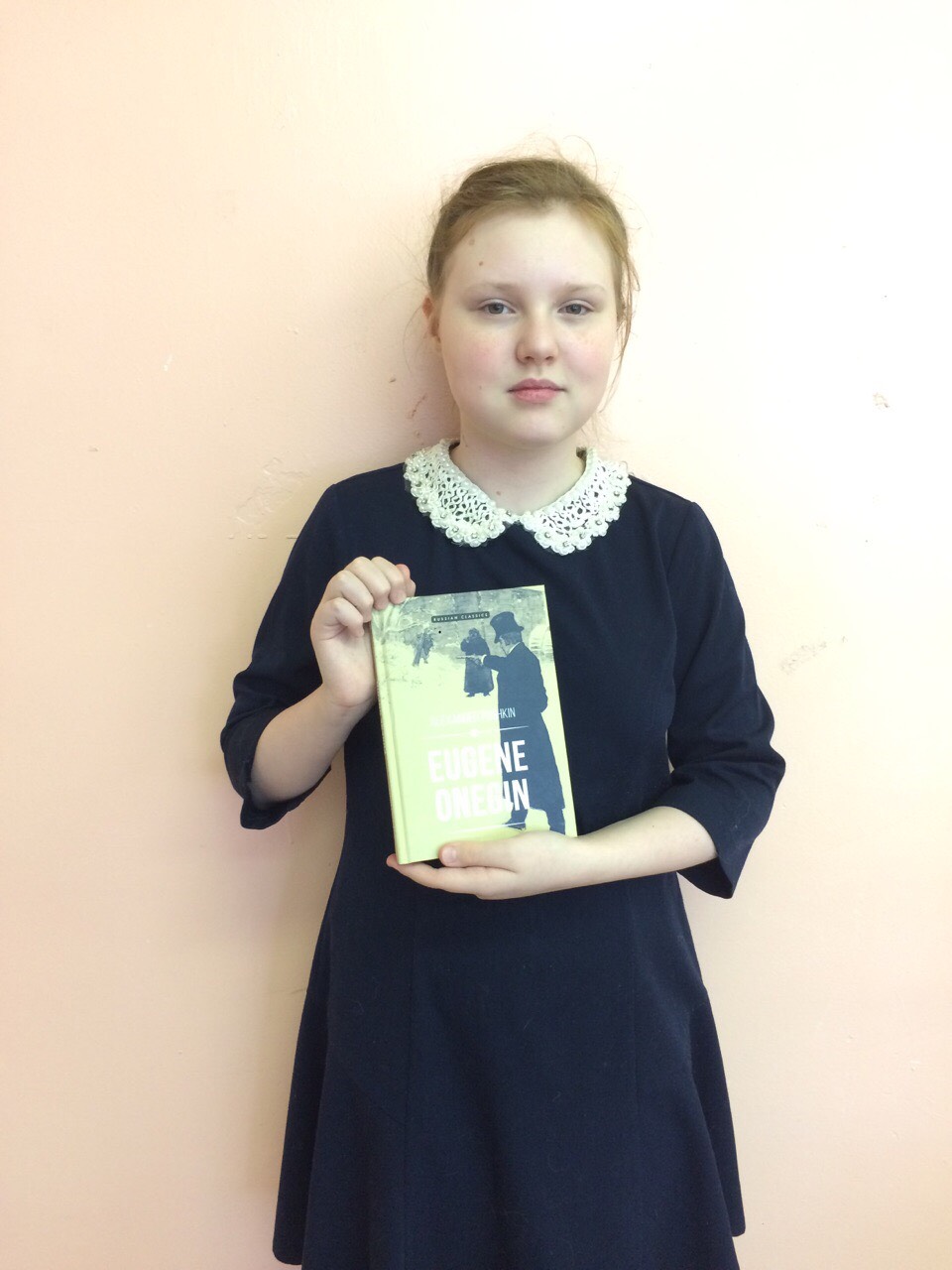 Благодарю за внимание
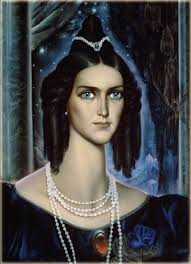 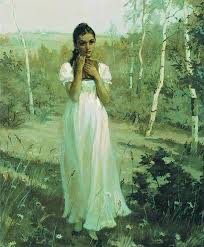 Благодарю за внимание
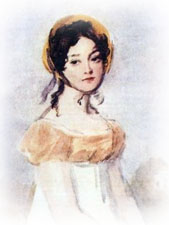 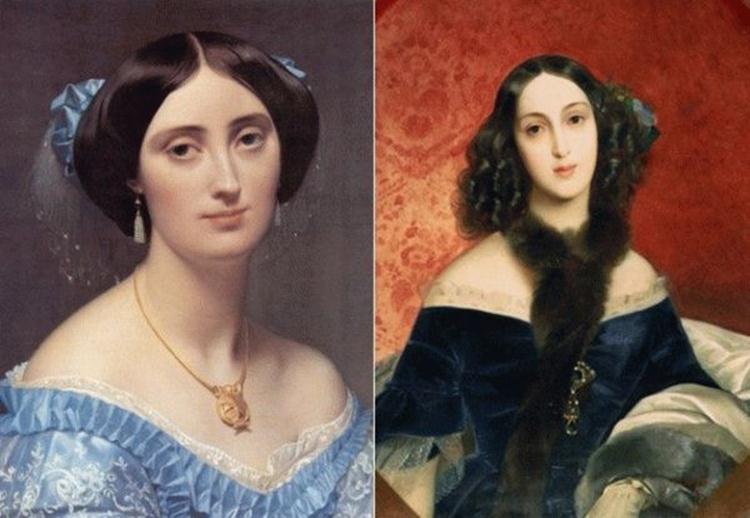 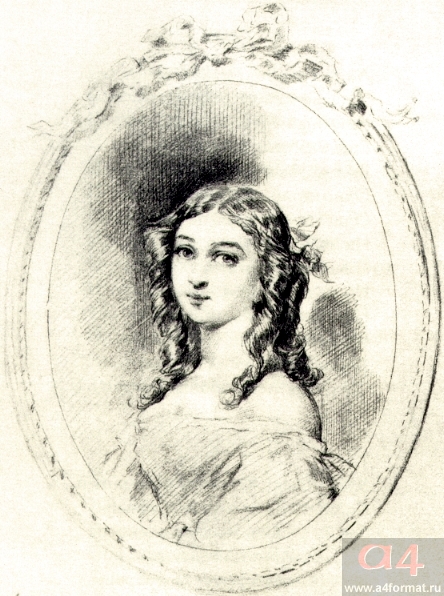